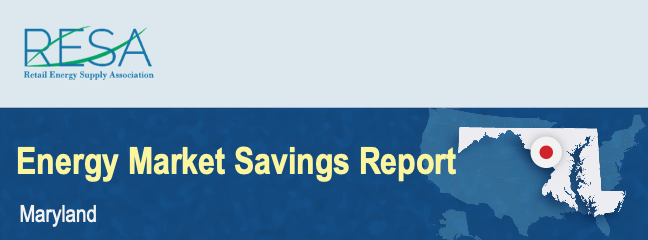 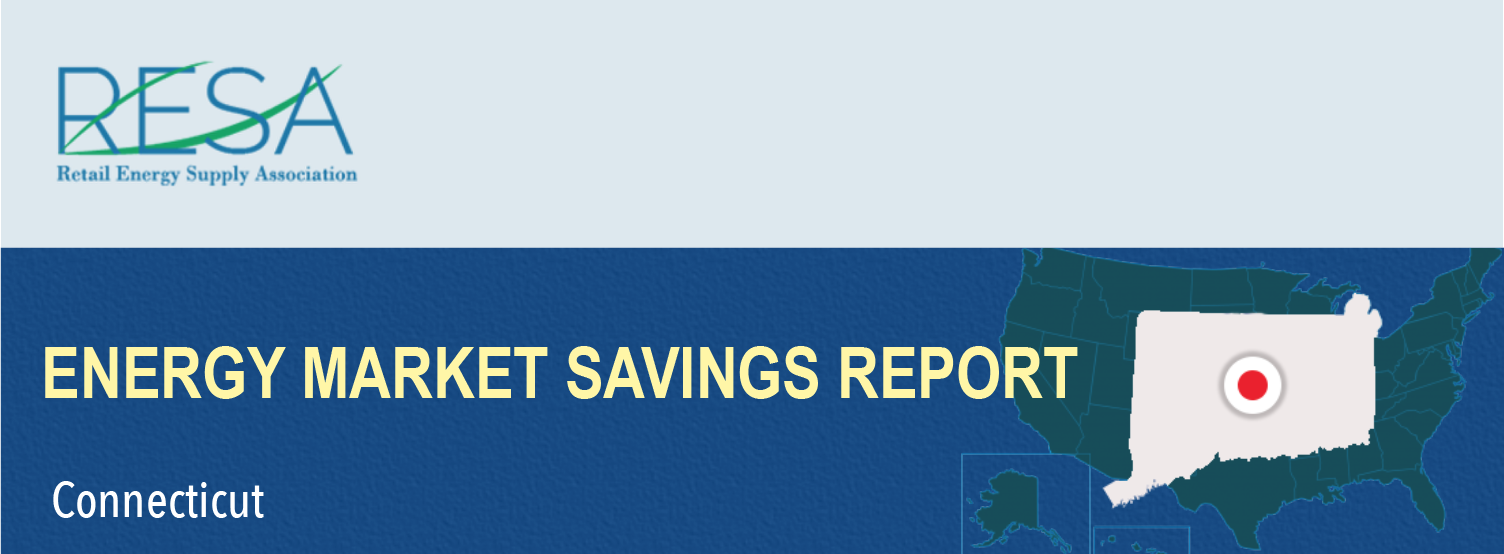 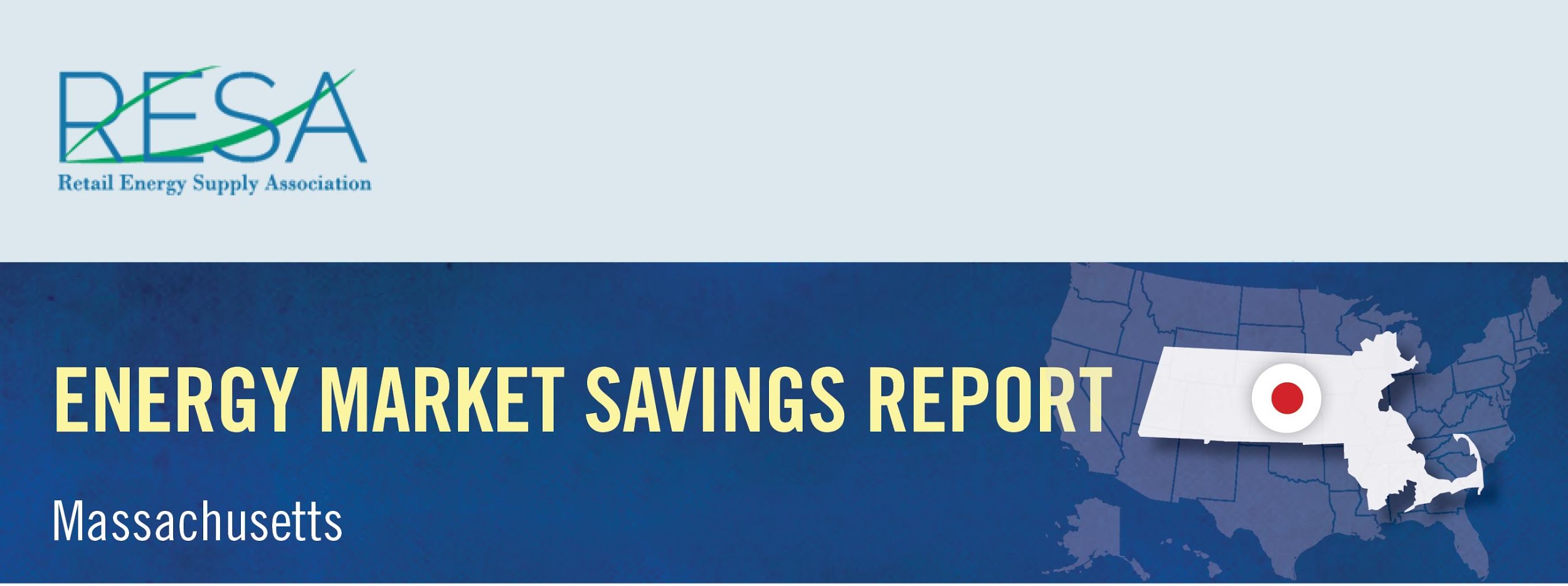 By shopping for the best deal for electricity, Maryland consumers could have saved more than $12.8 million in March and benefited from a wide range of value-added products and services by switching to competitive suppliers.
March Notable Offers:
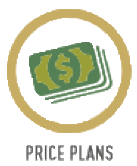 $50 worth of shopping rewards per month
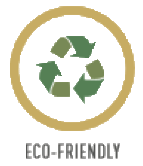 One tree planted on the customer’s behalf
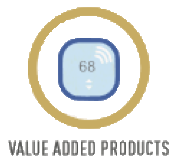 Two $25 gift cards
Source: MD PSC – www.psc.state.md.us/electricchoice/shop-and-compare/